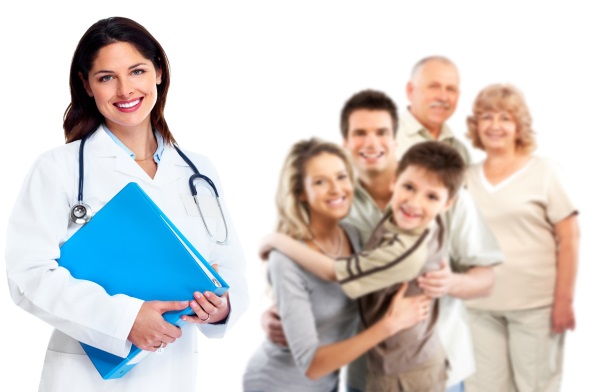 ЗДРАВНО-ОСИГУРИТЕЛНИЯТ МОДЕЛ: ОТ ПРОБЛЕМИ КЪМ РЕШЕНИЯГЛЕДНАТА ТОЧКА НА ГРАЖДАНИТЕЮли-Август 2018
ХАРАКТЕРИСТИКИ НА ПРОУЧВАНЕТО
2
ОСНОВНИ АКЦЕНТИ
Сходство в дефиниране на проблемите
Разнобой – в предлаганите решения
Необходимост от цялостен подход
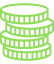 3
Настоящият здравноосигурителен модел
Висока степен на критичност

Скъсана връзка между резултат, достъп, икономически стимули и солидарност
4
Качеството в здравеопазването – реалности и нагласи
Хоспитализации на 1000 души население в ЕС
Очаквана средна продължителност на живота
Ниска ефективност в рамките на ЕС
Над 80% от смъртните случаи - от сърдечно-съдови и онкологични заболявания. 
Висока предотвратима смъртност – 19% за България, 11% - за ЕС
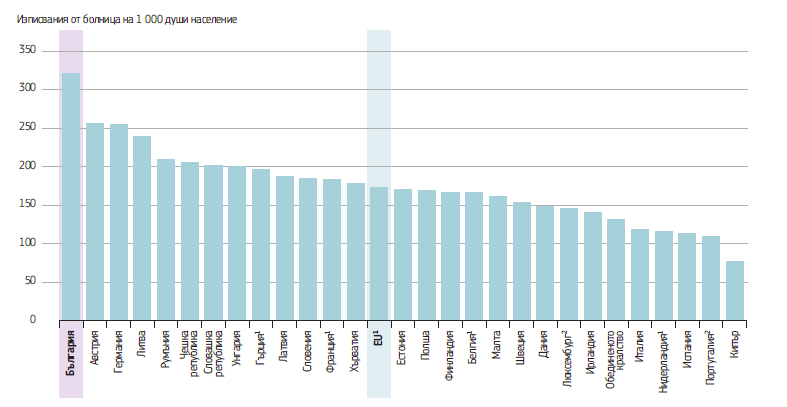 България 
      74.7 години
2-ра най-ниска в ЕС

ЕС - 80.6 години
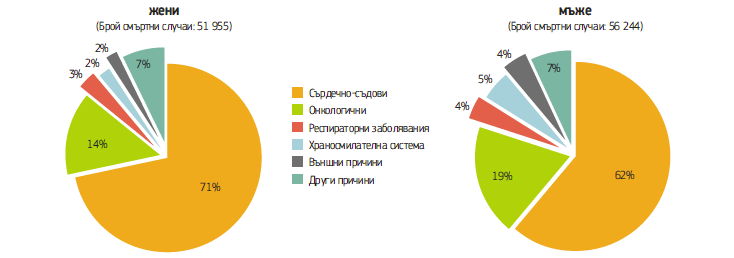 Източник: Алфа Рисърч и Здравен профил за България
5
Качеството в здравеопазването – реалности и нагласи
Изискване за съвременни болници, апаратура, лекарства и лечение, изискващи значим финансов ресурс. 
Необходимост от стандарти и оптимално използване
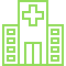 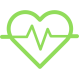 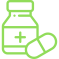 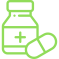 6
Качеството в здравеопазването – нагласи  и реалности
Силна зависимост на профилактиката и възможностите за ранна диагностика от типа населено място и доходите
36% от мъжете  и 42% от жените над 65г. с 3 и повече хронични заболявания , без заболявания: 15%
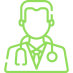 7
Разходи и информираност – предизвикателствата: липса на стимули за контрол от страна на гражданите
Преки доплащания в България: 48%, спрямо 15% за ЕС (Евростат – 2015г.)
Около 2 млрд. лева преки плащания, т.е. около 30% от разходи за здраве (4 млрд 700 хил. лв. публични средства)
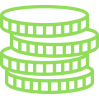 Проверили здравното си досие 
7%
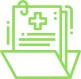 Среден размер
Дял
Информираност
Знаят върху каква сума се осигуряват
700 лв.
35%
Запознати с размера на месечната здравноосигурителна вноска
70 лв.
21%
8
Възможен ли е нов модел?  –  Граници на оптимизма
Крехък оптимизъм за промяна на здравно-осигурителния модел
Ниска готовност за допълнителни плащания без контрол и  яснота какво ще получи пациентът
9
Желаният здравен модел - баланс между качество, достъпност и икономически стимули за контрол и лични вноски
Подобрен достъп до първична и спешна помощ
По-ефективно болнично лечение
Икономически стимули за контрол и заплащане
10